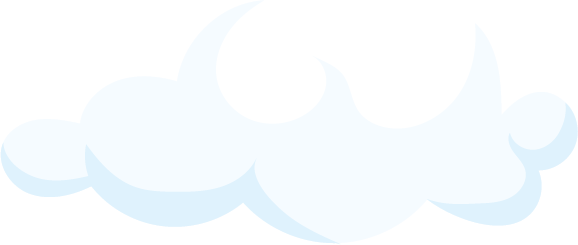 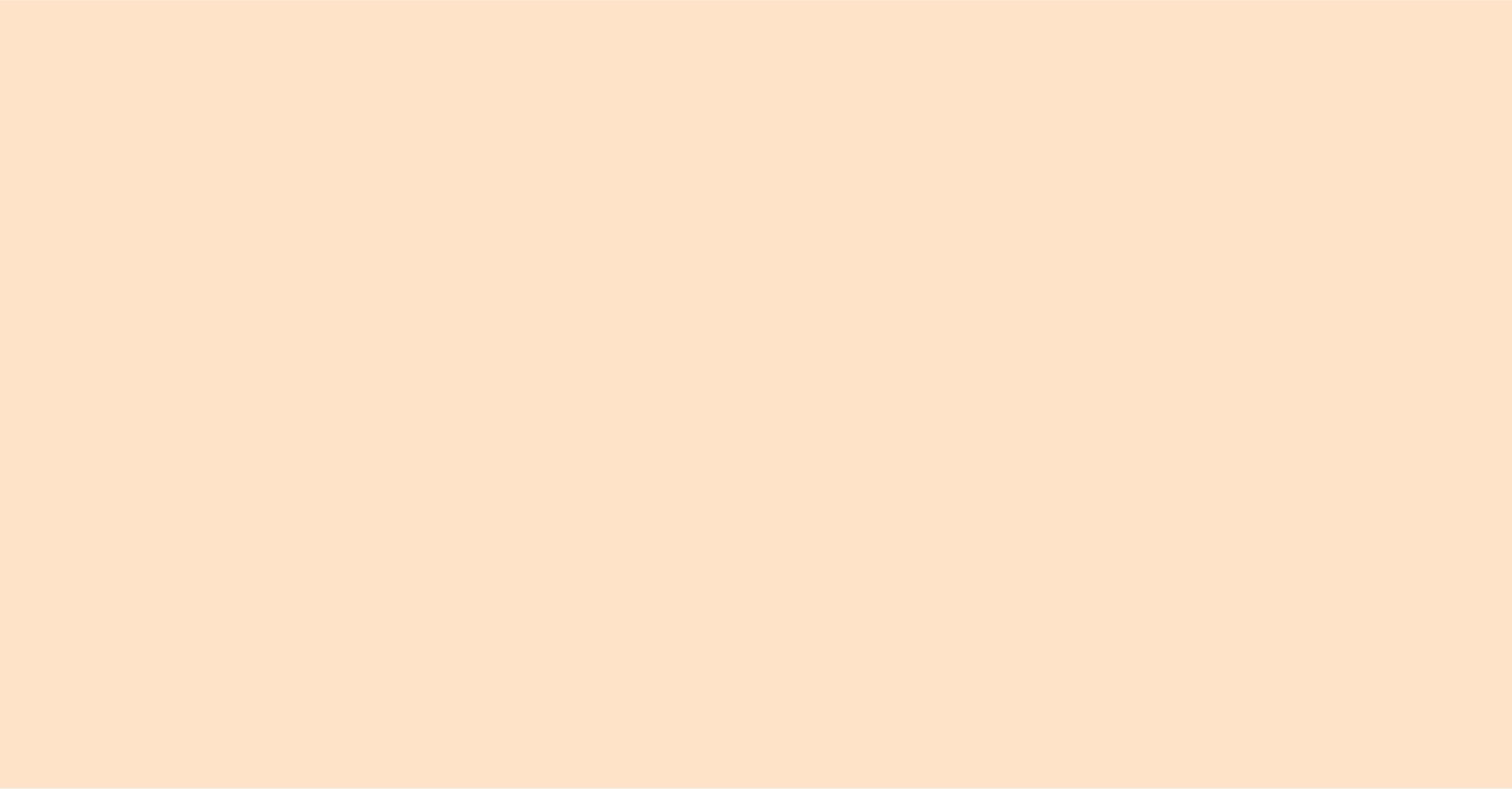 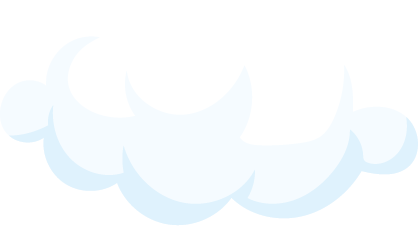 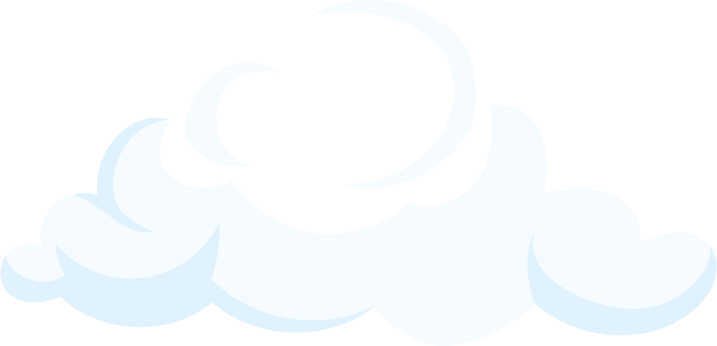 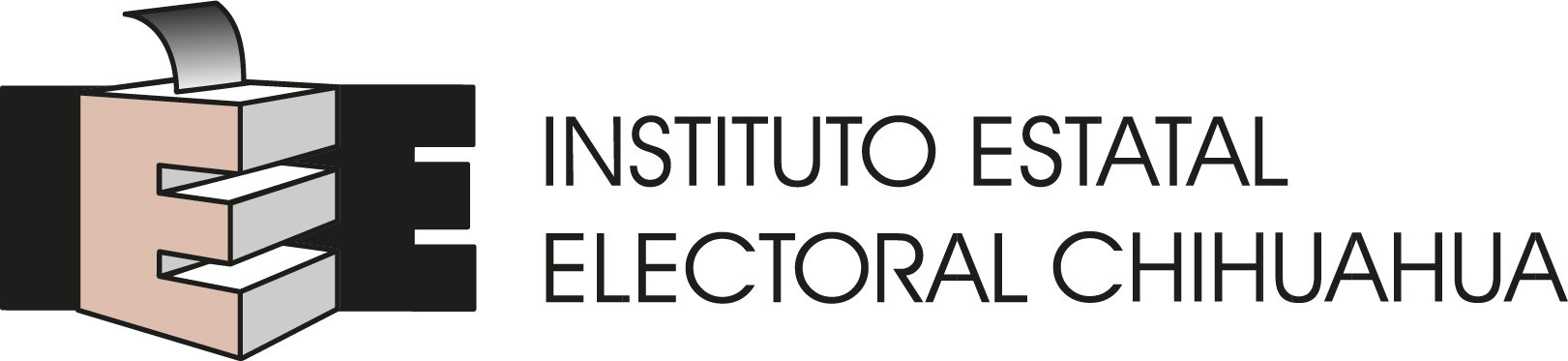 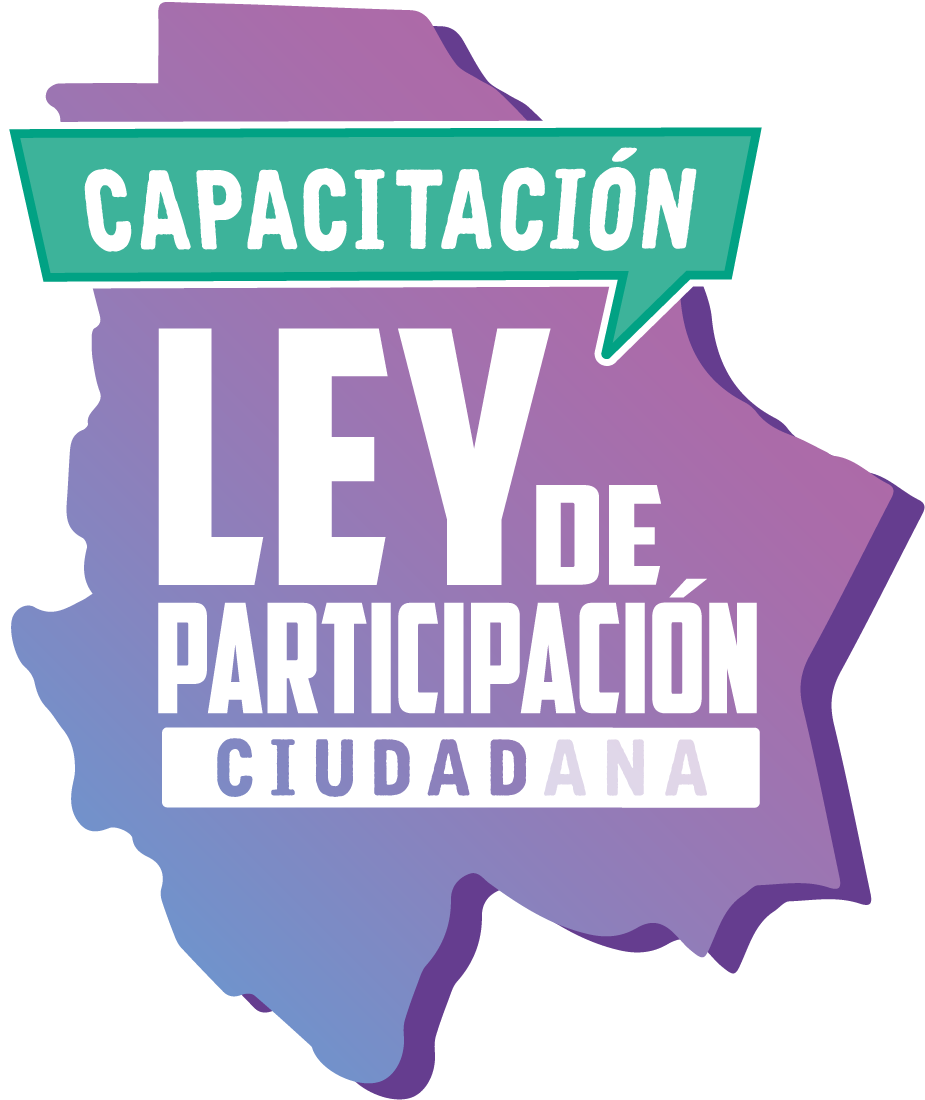 I
I
I
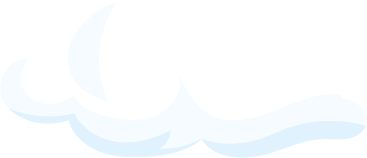 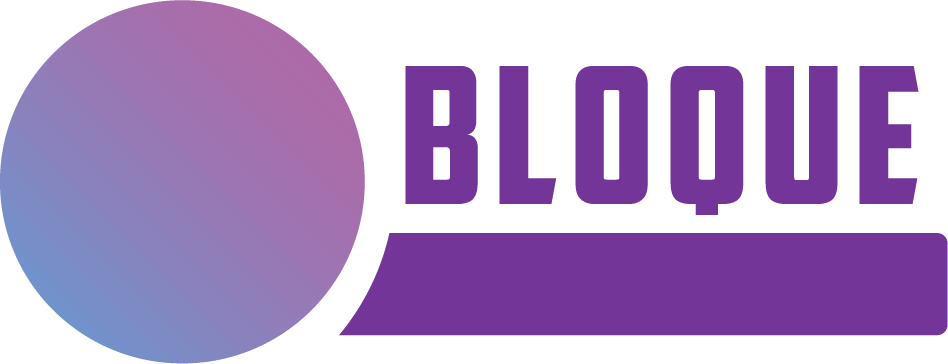 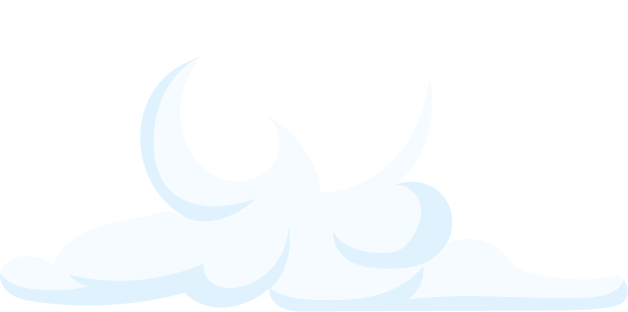 CURSO #5.1.1
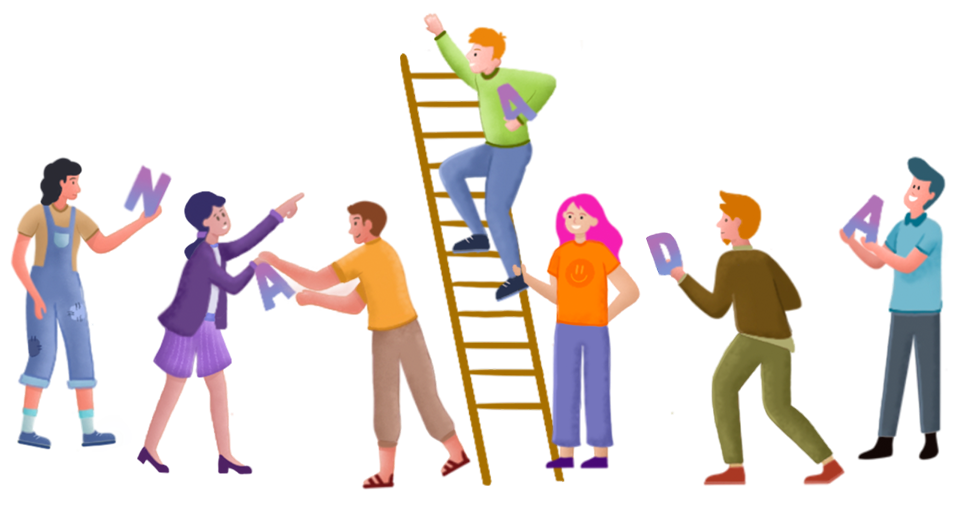 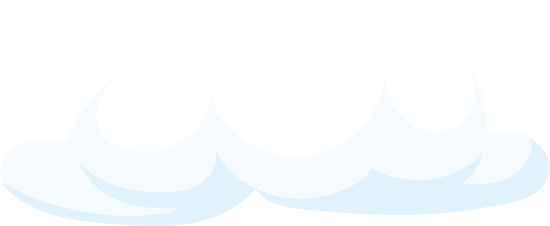 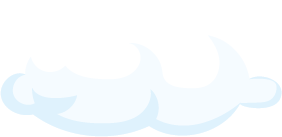 Instrumentos de Participación Política
REFERÉNDUM
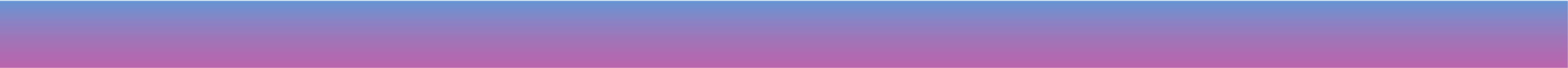 Referéndum
Instrumento de participación política con el cual la ciudadanía manifiesta, mediante el voto, su aprobación o rechazo respecto de:
una reforma a la Constitución local; y

la expedición, reforma o eliminación parcial o total de:
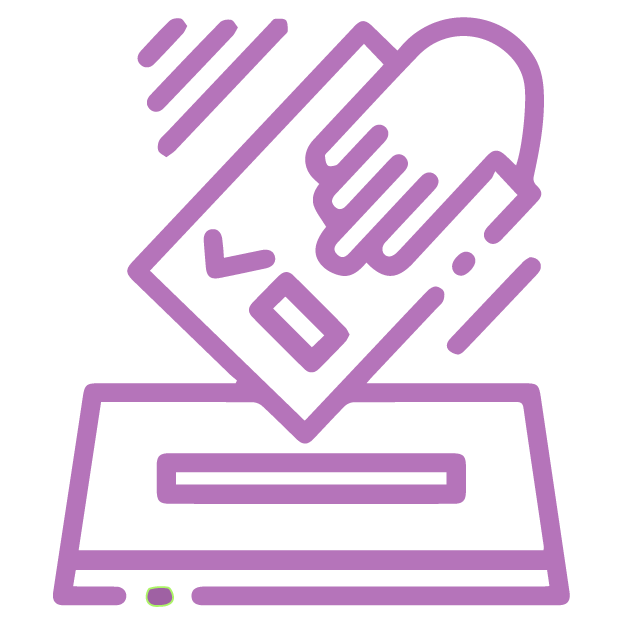 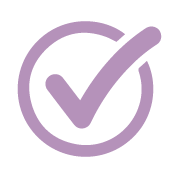 leyes;

reglamentos;

disposiciones administrativas generales.
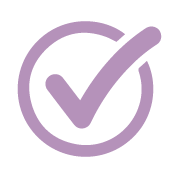 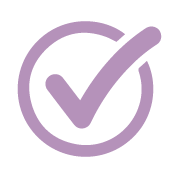 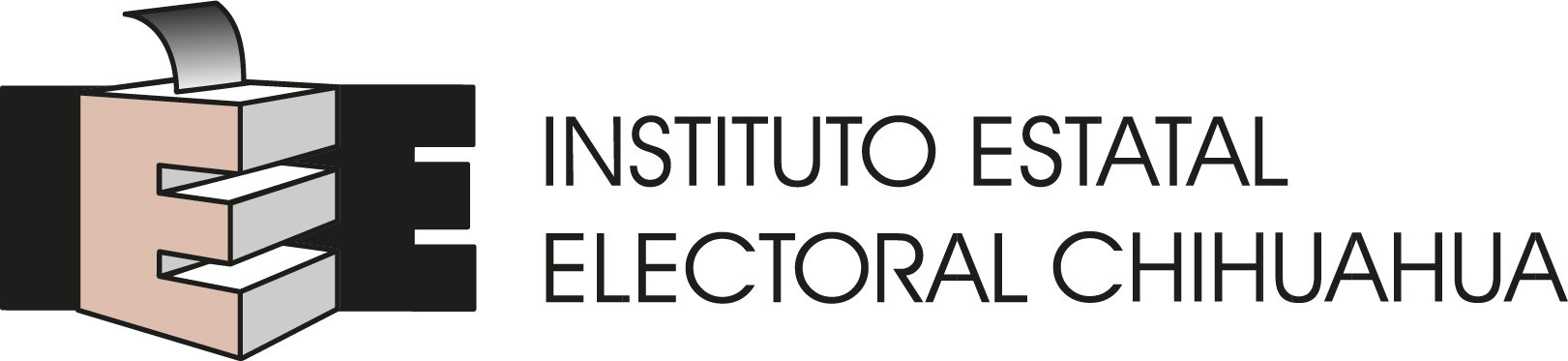 Art. 35, LPC
Número mínimo necesario de solicitantes:
Referéndum estatal:
En los distintos tipos de referéndum:
constitucional, legislativo o administrativo estatal
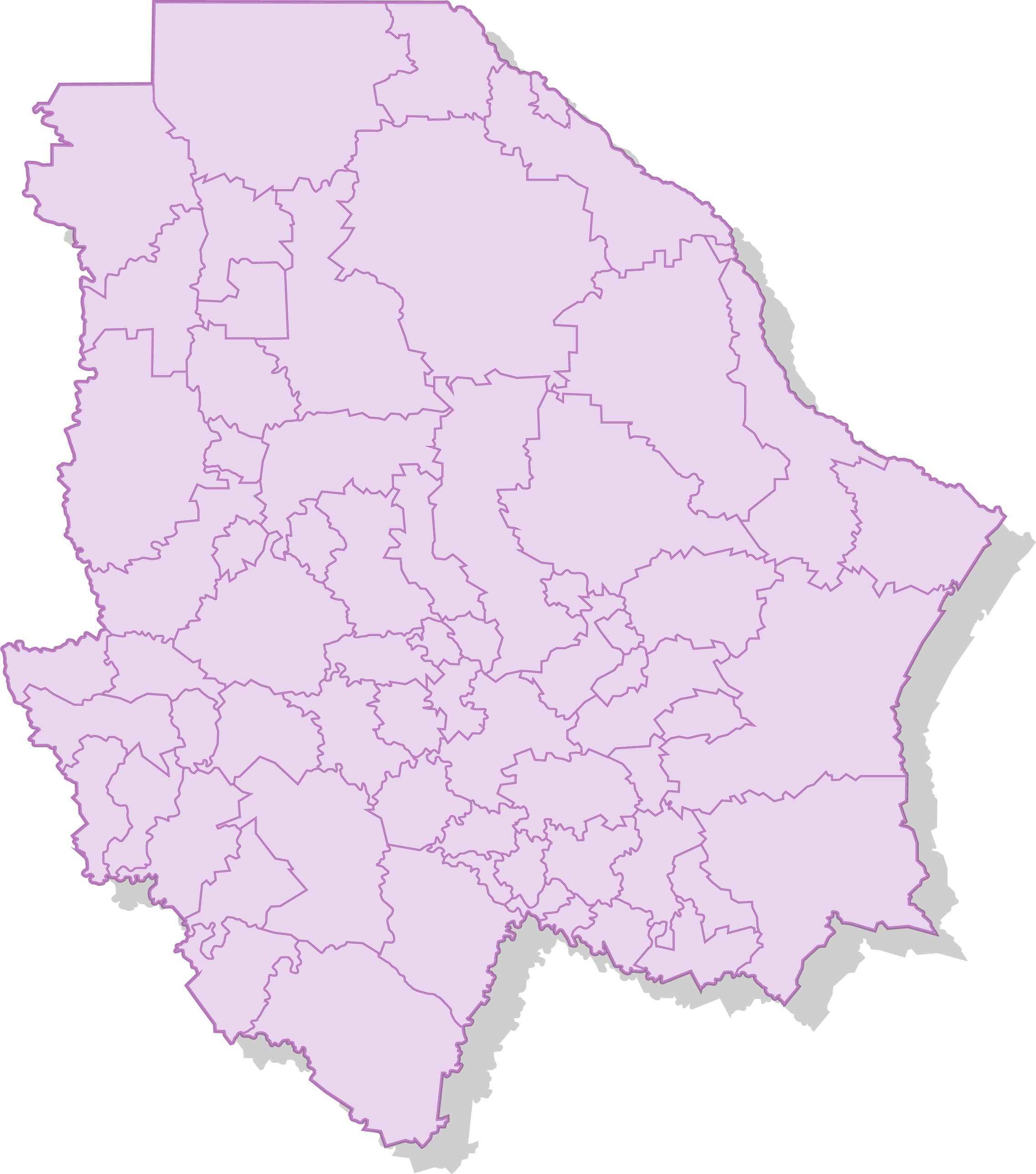 0.5% de la Lista Nominal del Estado.
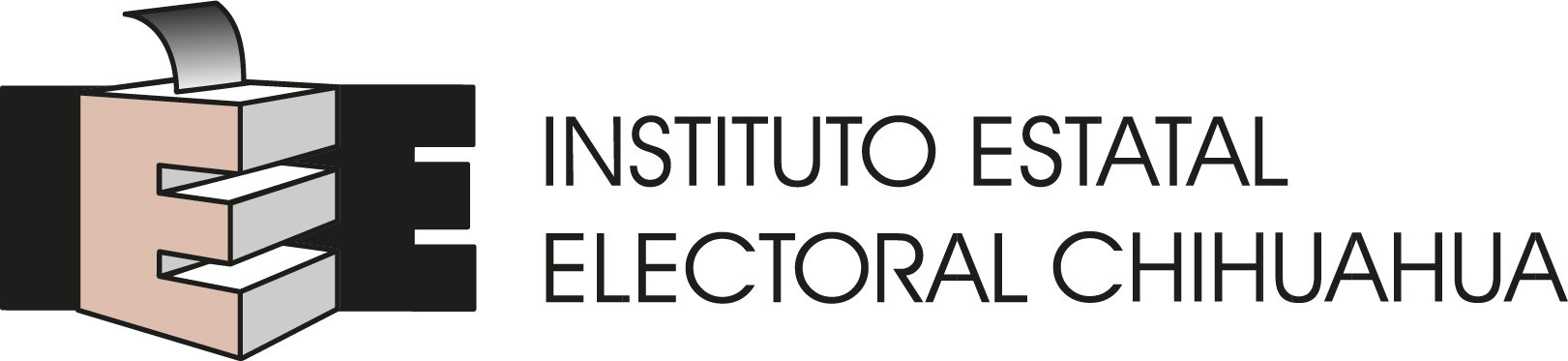 Art. 37, fracción I y II, LPC
Número mínimo necesario de solicitantes:
Referéndum municipal:
Depende del número de personas en Lista Nominal del municipio
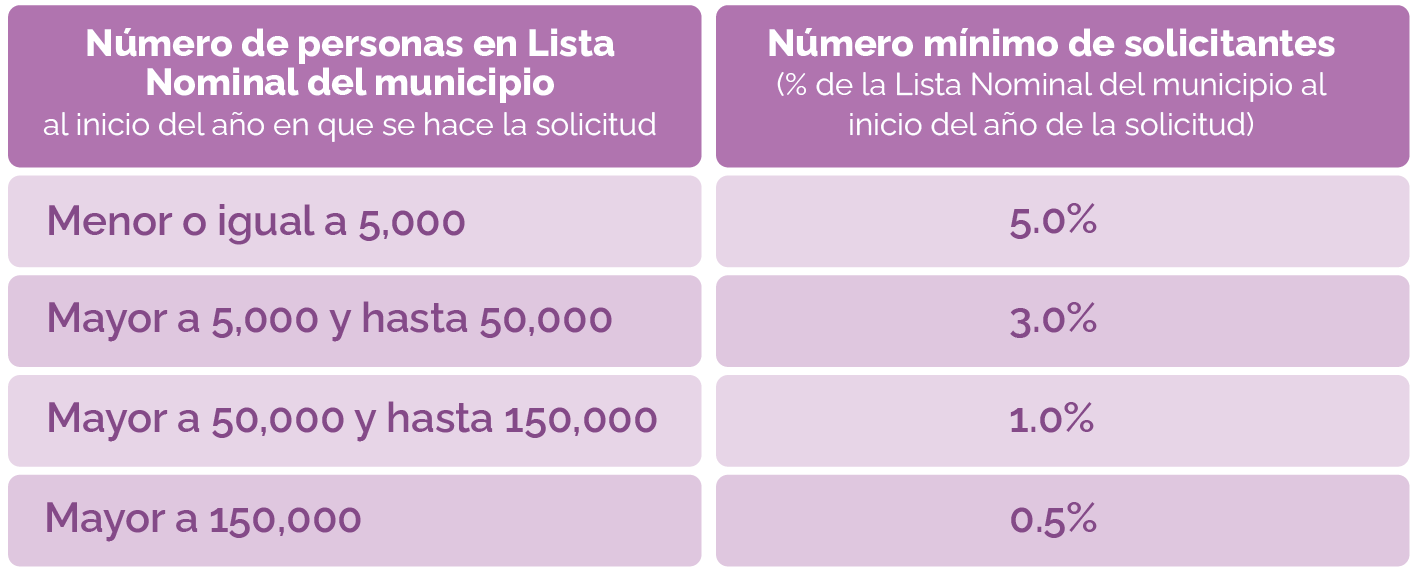 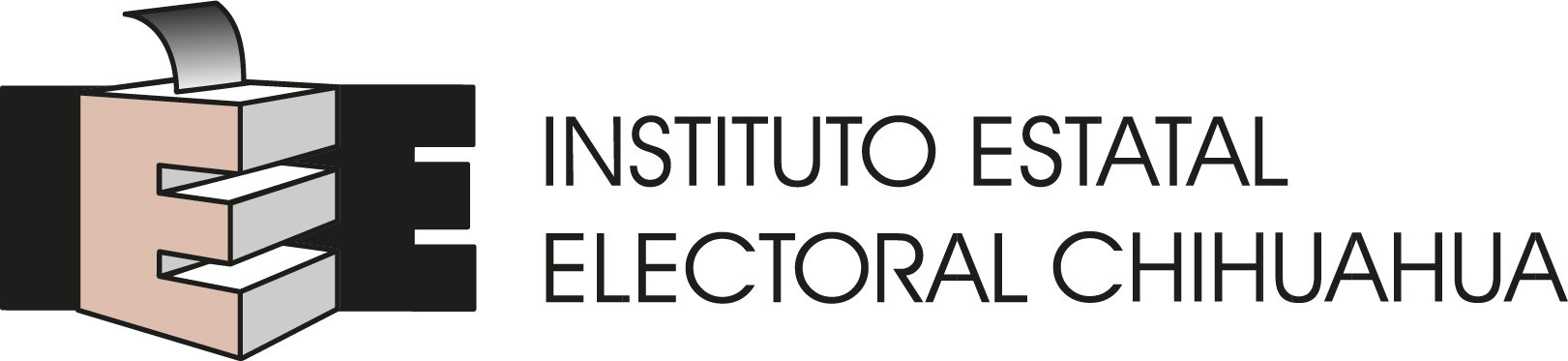 Art. 37, fracción III, LPC
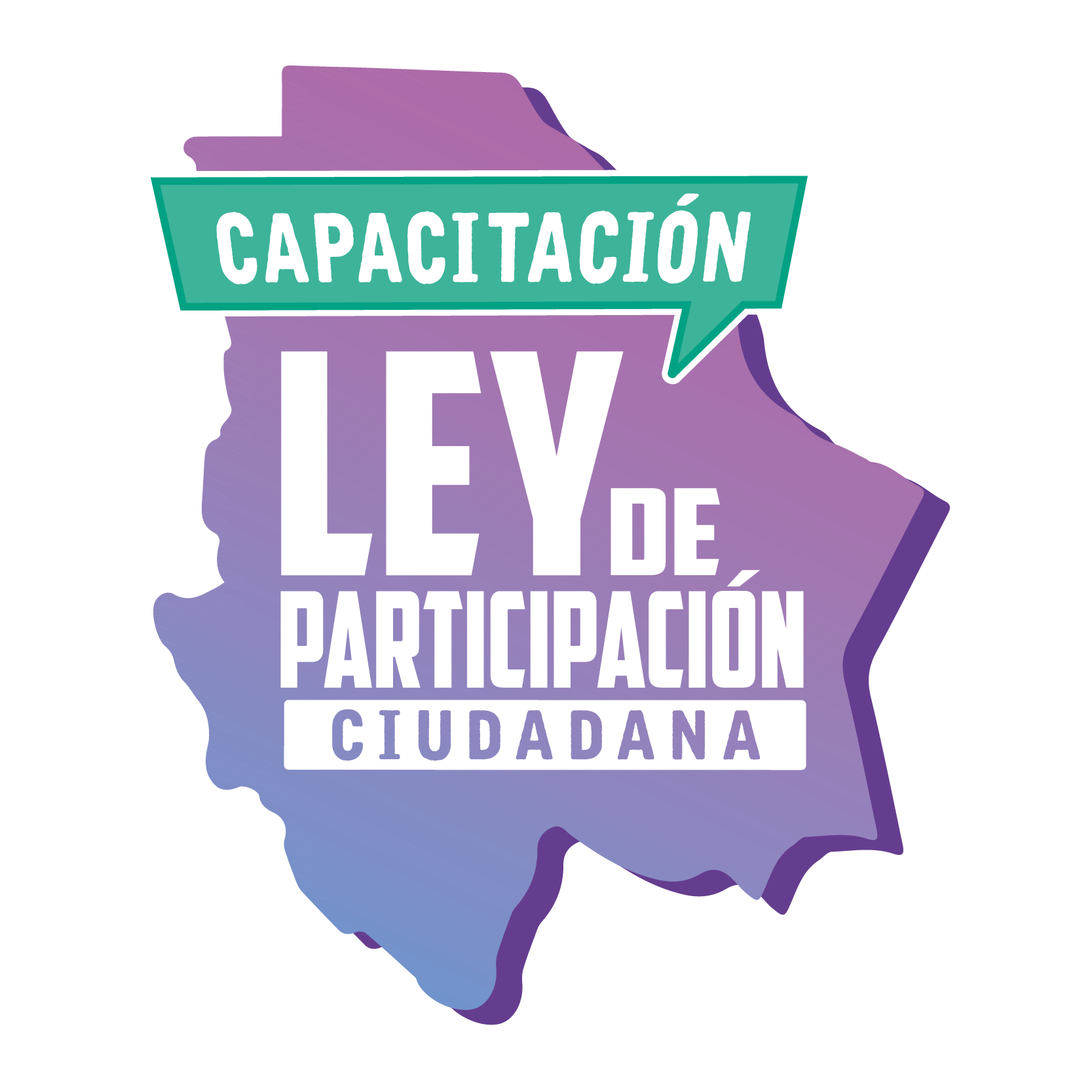 ¿Cuándo se solicita
un referéndum?
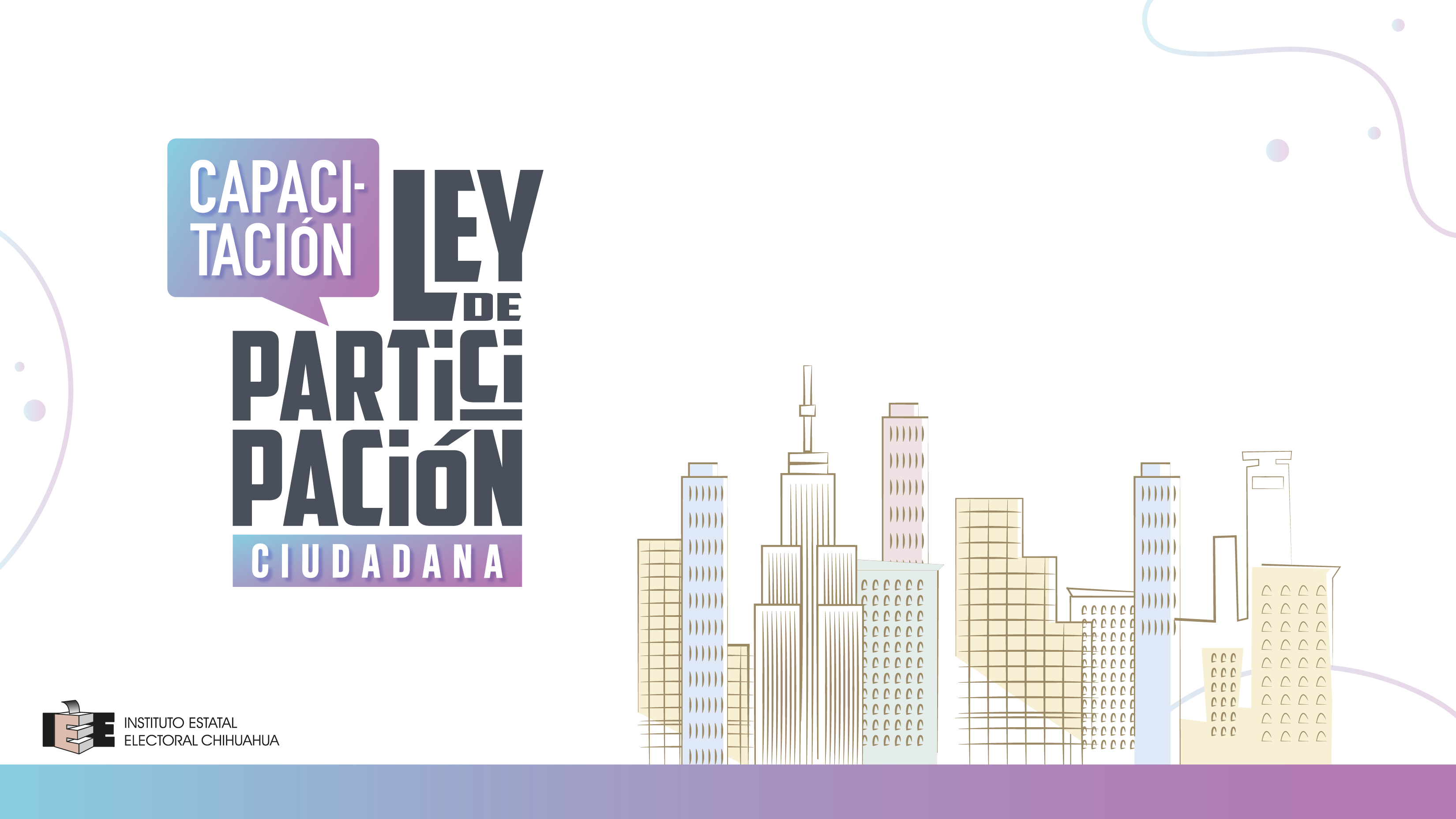 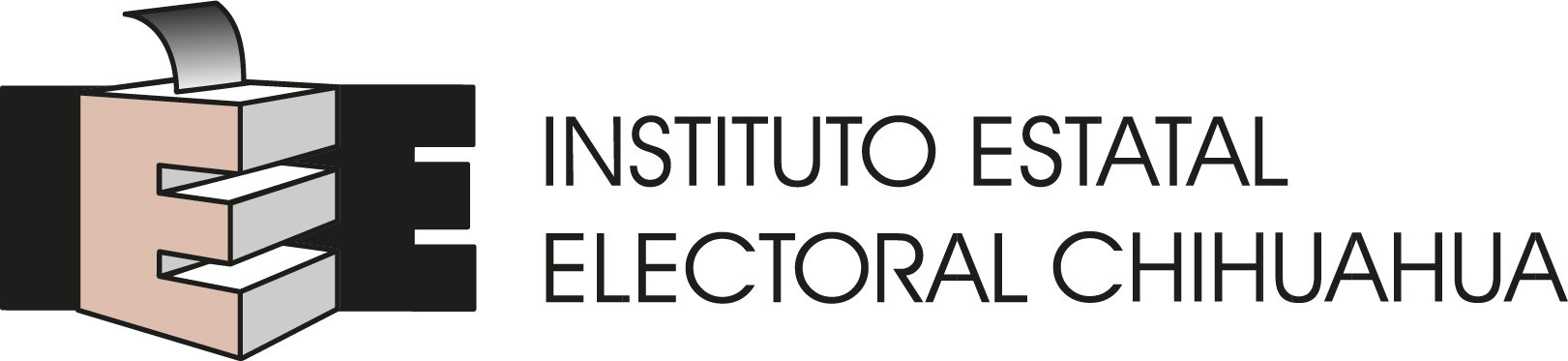 Puede solicitarse referéndum:
dentro de los
Puede solicitarse referéndum:
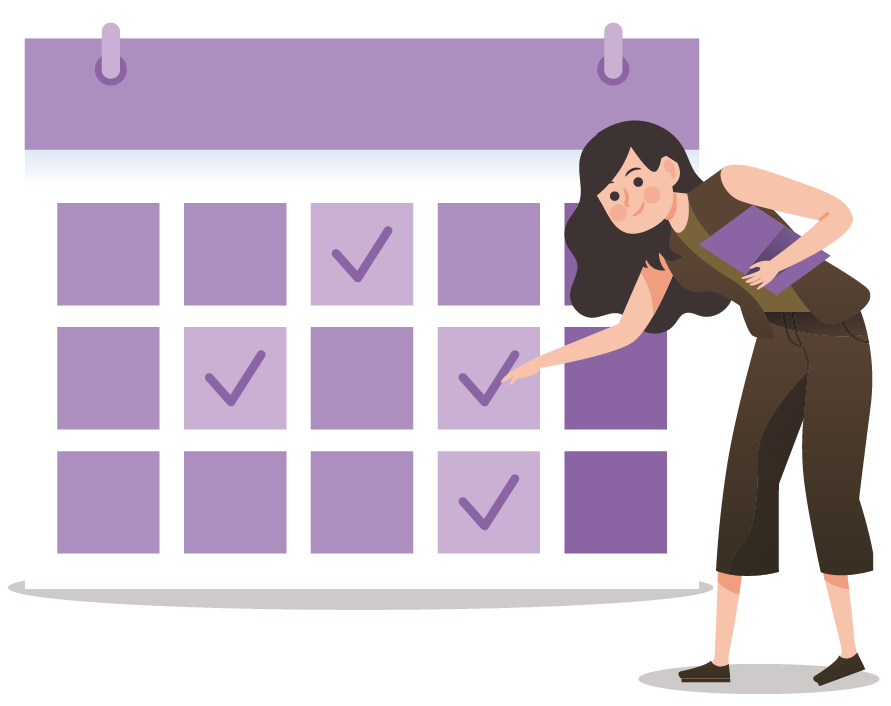 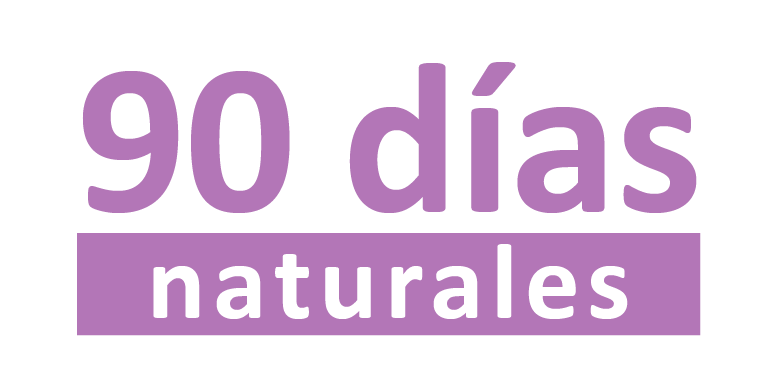 posteriores a la publicación de la Ley o Reglamento.
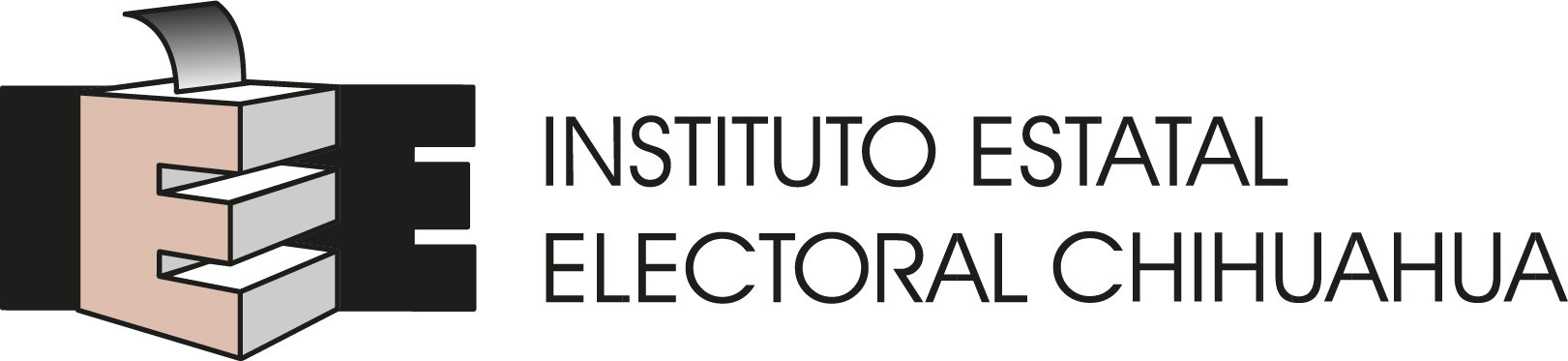 Art. 37, LPC
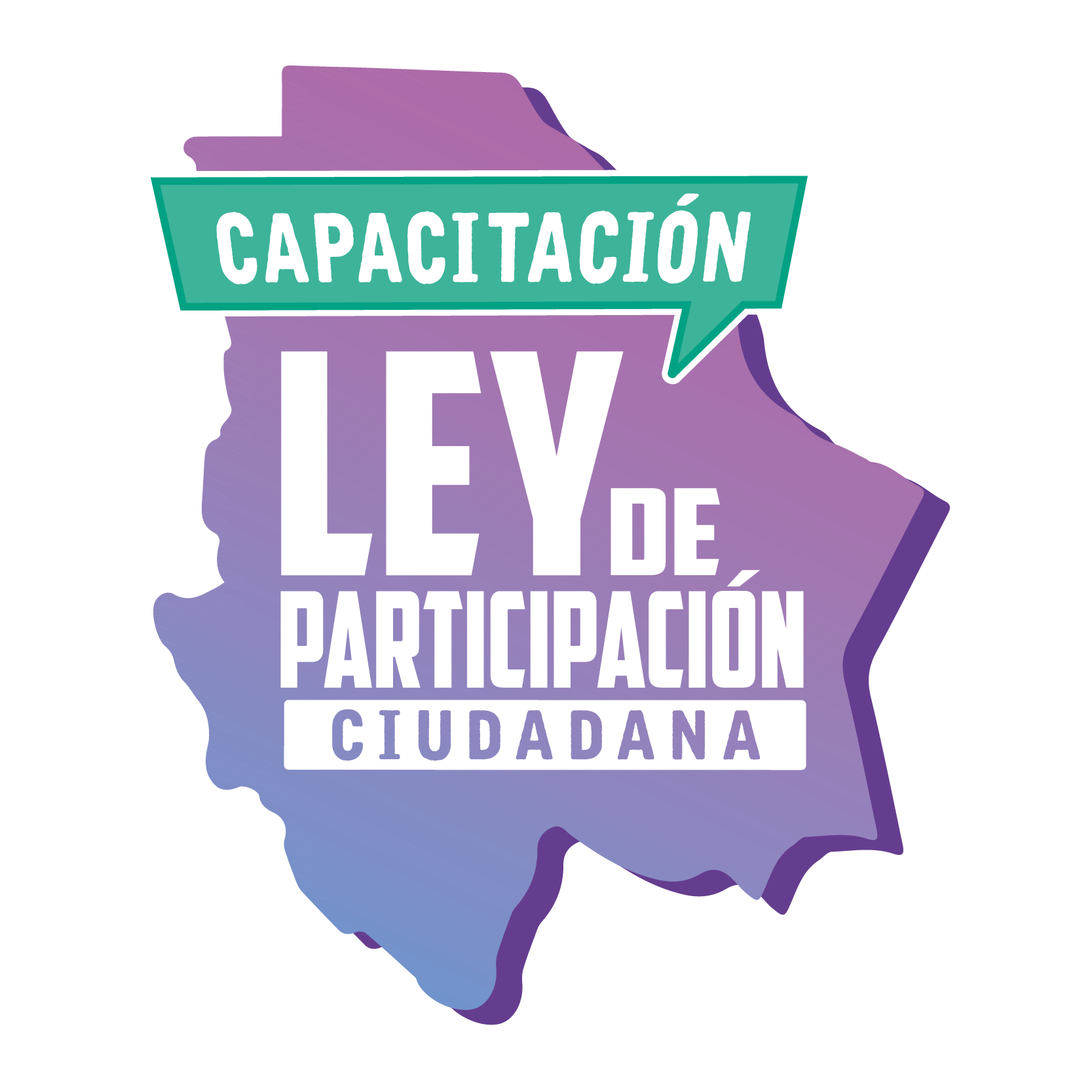 ¿Cuándo es obligatorio para la autoridad el resultado del referéndum?
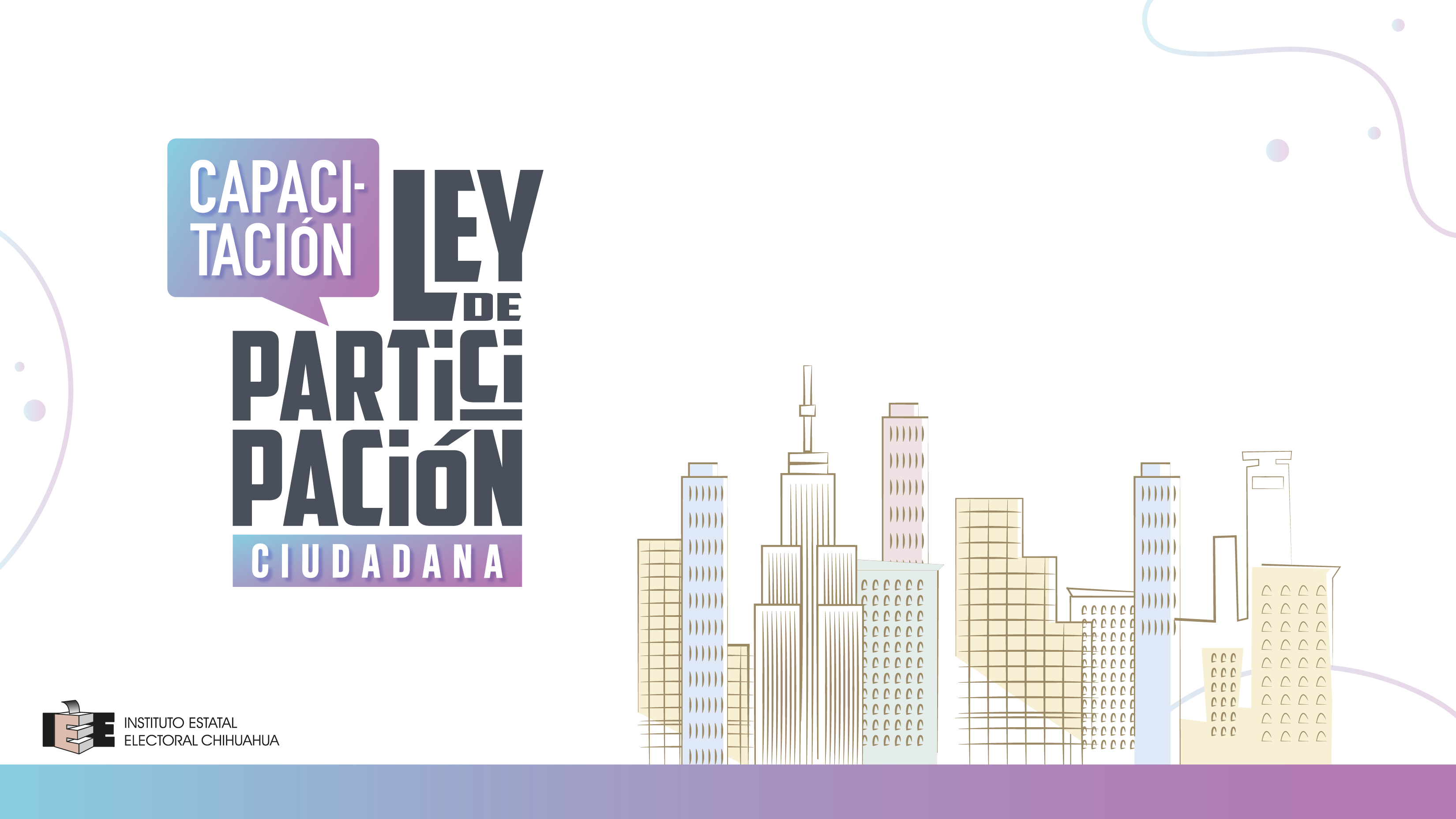 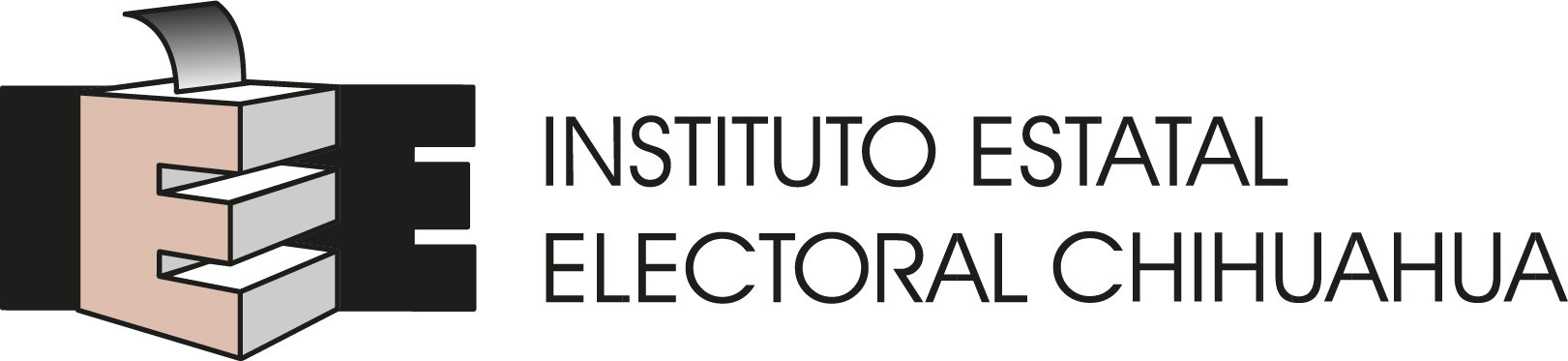 Resultado de un referéndum solicitado por la ciudadanía, será obligatorio para la autoridad responsable, cuando acudan a votar el número de ciudadanas y ciudadanos siguiente:
Referéndum estatal:
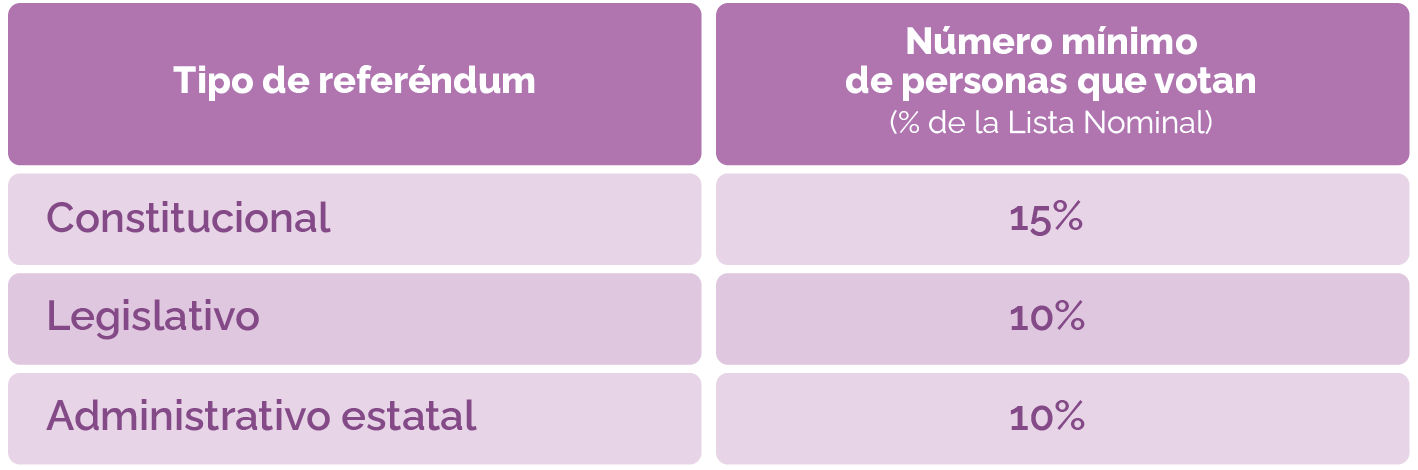 Art. 39, LPC
… referéndum solicitado por la ciudadanía
Referéndum municipal:
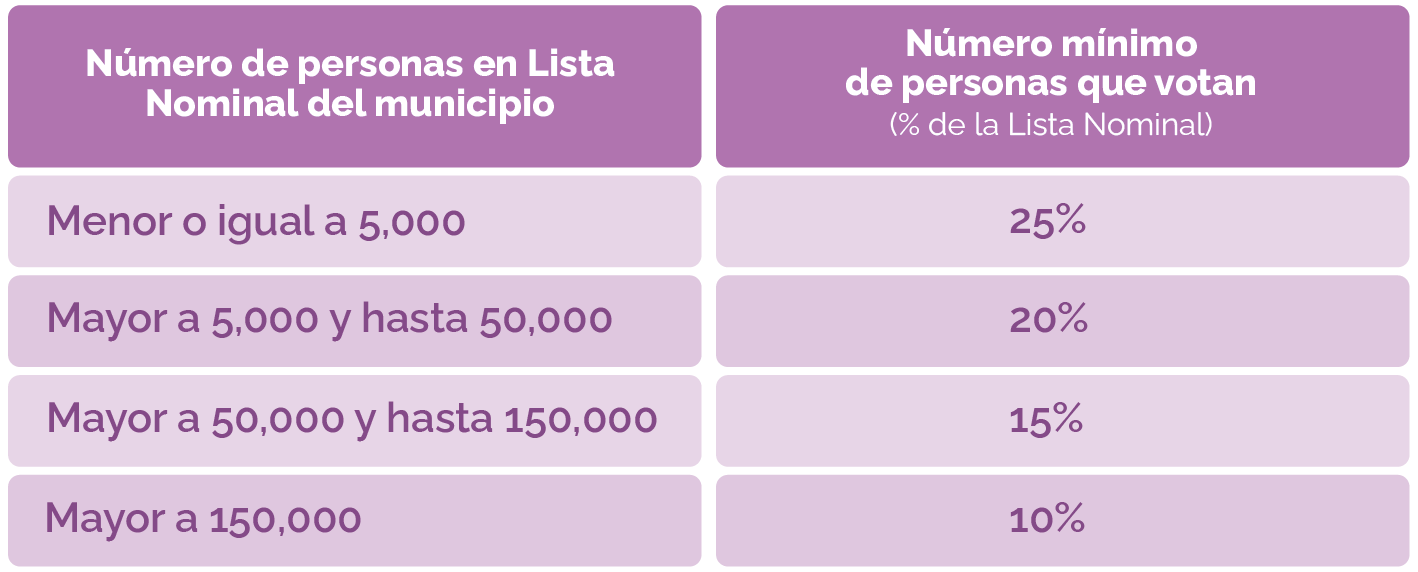 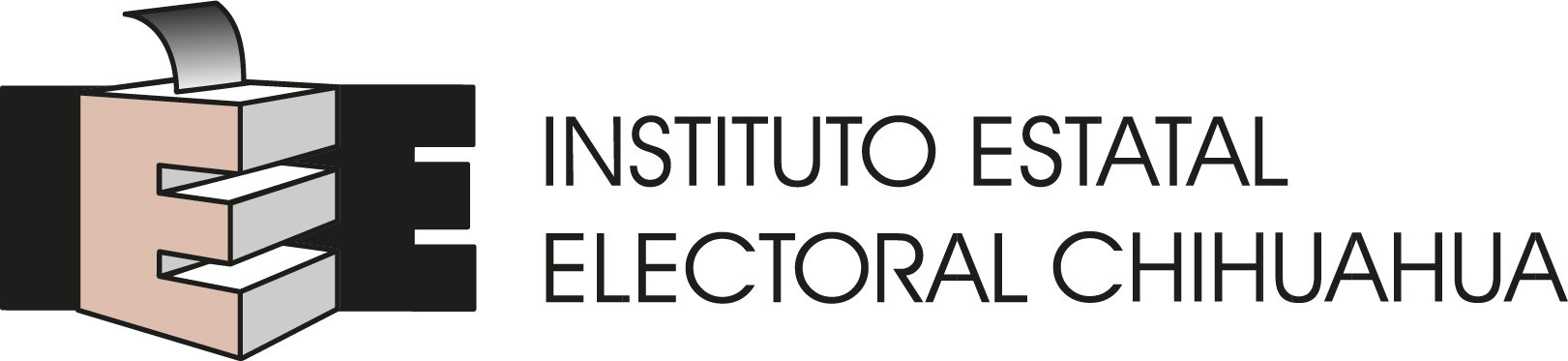 Art. 39, LPC